VISOKA TEHNIČKA ŠKOLA STRUKOVNIH STUDIJA ZVEČAN
STUDIJSKI PROGRAM:
MULTIMEDIJALNE TEHNOLOGIJE
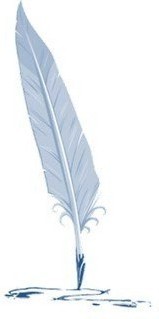 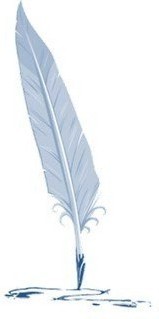 PREGLED ALATA GRAFIČKOG SOFTVERA
PREGLED ALATA GRAFIČKOG SOFTVERA
Za definisanje i rešavanje problema koristi neke već uspostavljene tehnike kao što su geometrija, algebra, optika i ljudska psihologija. 
Geometrija obezbeđuje okvir za opisivanje 2D i 3D prostora
Algebra se koriste za definisanje jednakosti vezanih za određeni prostor. Nauka o optici postavlja modele za opisivanje ponašanja svetlosti
Psihologija nudi modele za ljudsku viziju i percepciju boja.
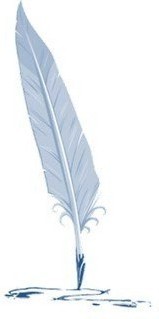 PREGLED ALATA GRAFIČKOG SOFTVERA
Postoje aspekti animacije na računaru koji zahtevaju posebno matematičko i naučno znanje, ali to ne bi trebalo korisnike da spreči da eksperimentišu sa takvim sistemom. 
Grafičke biblioteke omogućavaju pristup grafičkim komandama ili funkcijama. Grafičke komande su definisane u nekom programskom jeziku (C, Java, C++, ili neki drugi), a mogu da se primenjuju na različitim platoformama.
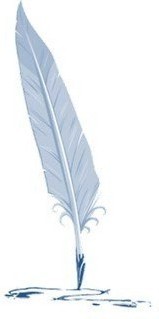 PREGLED ALATA GRAFIČKOG SOFTVERA
Biblioteke, odnosno grafičke biblioteke nižeg nivoa predstavljaju softverski interfejs za hardver. 
Svaki grafički alat pripada nekoj jednostavnijoj grafičkoj biblioteci. 
Direct3D (DirectX) predstavlja set nezavisnih API interfejsa za Windows platforme. API je akronim od engleskog naziva za programske interfejs aplikacije.
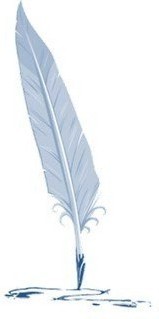 PREGLED ALATA GRAFIČKOG SOFTVERA
GKS (GKS-3D) je bibloteka za 2D grafiku sa ANSI/ISO standardom koji definiše metode za pravljenje slika na rasterskim ili vektorskim izlaznim uređajima. Biblioteka GKS-3D je sastavni deo biblioteke GKS koja omogućava izradu 3D objekata.
Mesa je 3D biblioteka sa API interfejsom koji je sličan API interfejsu biblioteke OpenGL. Emulira OpenGL komande na platformama koje ne podržavaju OpenGL. Mesa može da se upotrebljava kao direktna zamena za OpenGL.
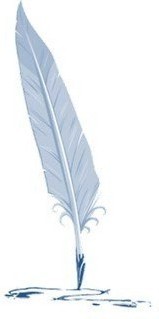 PREGLED ALATA GRAFIČKOG SOFTVERA
MicroSystem 3D Graphic Tools predstavlja 3D biblioteku koja može da se upotrebi za razvoj programskih jezika Visual Basic i Visual C++.
OpenGL predstavlja primarno okruženje za razvoj interaktivnih 2D i 3D grafičkih aplikacija. OpenGL je akronim od engleskog naziva za otvoreni grafički jezik.
PHIGS je standardni 3D grafički API. PHIGS se koristi za kompleksnije 3D aplikacije u tehničkim i komercijalnim oblastima, uključujući proizvodnju, industrijski dizajn, tehničku analizu i naučnu vizualizaciju.
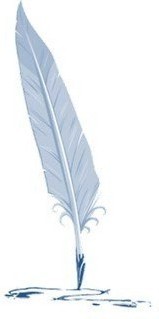 PREGLED ALATA GRAFIČKOG SOFTVERA
QuickDraw3D je biblioteka novijeg datuma koja je ugrađena u QuickTime od strane firme Apple Computer.
XGL je biblioteka koju je razvila firma SUN Microsystems. 
Ova biblioteka podržava veliki broj API interfejsa, ali i biblioteke, kao što su GKS i PHIGS.
Alati za vizuelizaciju podrazumevaju grafičke alate koji kao izlaz imaju sliku i na taj način predstavljaju podatke i odgovarajuće informacije.
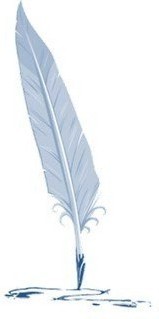 PREGLED ALATA GRAFIČKOG SOFTVERA
Brojni komercijalni i besplatni programski paketi za vizuelizaciju pokrivaju različite naučne oblasti: medicinu, mehaniku fluida, biologiju, hemiju, fiziku itd. 
3D Grapher ilustruje i rešava kompleksne matematičke jednačine u ravni i prostoru;
3D Studio VIZ se koristi u arhitekturi i industrijskom dizajnu;
3DField omogućava vizuelizaciju podataka;
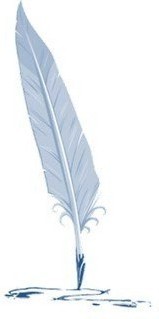 PREGLED ALATA GRAFIČKOG SOFTVERA
Amira omogućava rad sa podacima iz medicine, biologije, hemije, fizike i mašinstva uopšte;
AVS omogućava vizuelizaciju podataka, kao i njihovu analizu;
Blueberry omogućava modelovanje terena (zemljišta) na osnovu realnih podataka;
Dice omogućava organizaciju podataka, kao i vizuelizaciju;
Enliten omogućava prikazivanje, analiziranje i manipulisanje kompleksnim scenarijima vizuelizacije;
Ensight omogućava prikaz i proračun mehanike fluida, strukturalne analize, sagorevanja, kao i elektromagnetike;
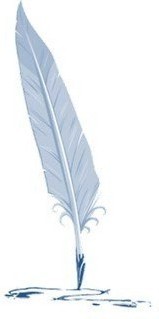 PREGLED ALATA GRAFIČKOG SOFTVERA
FAST omogućava dobijanje podataka iz numeričkih simulacija;
Ferret omogućava okeanolozima i meteorolozima da analiziraju ogromne količine složenih podataka;
Geomview omogućava vizuelizaciju i manipulisanje 3D geometrijskim objektima;
GNUPlot omogućava štampanje naučnih podataka u različitim formama;
IDL omogućava analizu podataka, vizuelizaciju, kao i razvoj aplikativnih platformi;
Iris Explorer omogućava vizuelizaciju 3D podataka, manipulisanje njima, kao i njihovu animaciju;
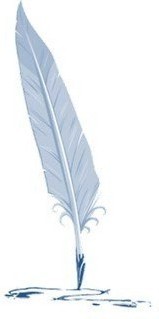 PREGLED ALATA GRAFIČKOG SOFTVERA
J/View 3Dpro omogućava vizuelizaciju interaktivnih podataka;
LandForm mapira podatke terena dobijene sa satelita i pravi 3D površi kako bi napravio model terena;
MapRender3D generiše realistične prikaze terena i okoline;
Mathematica omogućava numerička i simbolička izračunavanja, vizuelizaciju i simulaciju;
Matlab omogućava analiziranje podataka i njihovu vizuelizaciju, numerička i simbolička izračunavanja, kao i simulaciju u realnom vremenu;
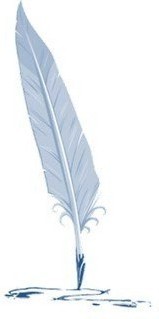 PREGLED ALATA GRAFIČKOG SOFTVERA
Mvox omogućava vizuelizaciju slika u medicini;
Ncar pristupa podacima, analizira ih i vizuelizuje;
OpenDX omogućava stvaranje i vizuelizaciju naučnih, tehničkih, medicinskih i poslovnih podataka;
OpenGL Volumizer spada u C++ klasu i omogućava manipulaciju i prikazivanje određenih podataka;
OpenInventor/VRML omogućava 3D vizuelizaciju i animaciju;
PV-Wave omogućava manipulisanje i vizuelizaciju kompleksnih ili ekstremno velikih tehničkih baza podataka;
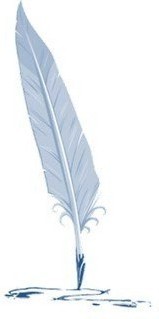 PREGLED ALATA GRAFIČKOG SOFTVERA
Realax VR Studio omogućava simulacije i vizuelizacije izuzetnog kvaliteta;
ROSS omogućava rekonstrukciju 3D preseka i njihovu vizuelizaciju;
SciAn omogućava vizuelizaciju, pravljenje filmskih sekvenci i rad sa vektorskim crtežima;
Tecplot vrši vizuelizaciju tehničkih podataka dobijenih raznim analizama, simulacijama i eksperimentima;
VisAD omogućava interaktivnu vizuelizaciju i analizu numeričkih podataka;
VRCharts omogućava vizuelizaciju numeričkih podataka;
VTK omogućava vizuelizaciju i procesiranje slika.
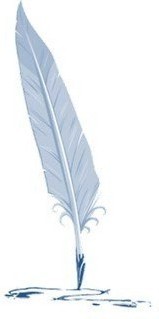 PREGLED ALATA GRAFIČKOG SOFTVERA
Modelovanje je proces stvaranja 3D objekata gledajući realne podatke ili baratajući imaginarnim objektima.
Alati za modelovanje omogućavaju kreiranje virtuelnih objekata i okruženja za CAD vizuelizaciju, obrazovanje, razne vrste obuka, itd. 
3D MeNow kreira ljudska lica;
3D Studio Max omogućava animaciju i renderovanje, kao i kreiranje efekata za igrice;
3D Studio VIZ omogućava arhitektonski i industrijski dizajn;
3Dom kreira čvrsta tela (solide);
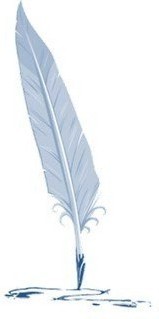 PREGLED ALATA GRAFIČKOG SOFTVERA
AC3D kreira objekte i scene;
ACIS 3D Toolkit kreira črsta tela i 3D površi;
Amapi3D omogućava NURBS modelovanje (NURBS je akronim od engleskog naziva za neuniformne racionalne B-krive), renderovanje i animaciju;
Amorphium omogućava kreiranje 3D skupltura i omogućava slikarima da se pokažu;
Animation Master omogućava kreiranje filmova, virtuelnu realnost i poslovne prezentacije;
AutoCAD je najkompletniji programski paket za modelovanje i projektovanje u ravni i prostoru
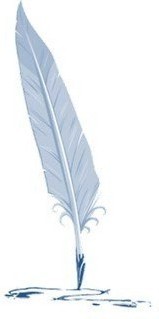 PREGLED ALATA GRAFIČKOG SOFTVERA
bCAD omogućava dizajn i renderovanje;
Beyond 3D omogućava kreiranje VRML modela (VRML je akronim od engleskog naziva za jezik za modelovanje virtuelne realnosti) i animacije;
Blueberry omogućava modelovanje terena na osnovu realnih podataka;
Body Paint 3D omogućava mapiranje ljudskih i životinjskih tela;
Bryce 3D omogućava modelovanje terena i prirodnih pojava;
Cinema 4D omogućava kreiranje sekvenci za filmove i televiziju, omogućava kreiranje ljudskih likova, kao i multimedijalne sadržaje;
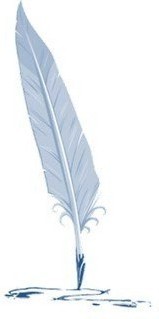 PREGLED ALATA GRAFIČKOG SOFTVERA
CyberMotion 3D Designer je odličan za igrice i virtuelnu realnost;
DMesh omogućava modelovanje organskih predmeta;
Flesh omogućava oslikavanje likova;
Genesis3D kreira igrice u realnom vremenu;
ImageModeler omogućava kreiranje 3D modela iz ravanske slike;
LandForm mapira podatke terena dobijene sa satelita i pravi 3D površi kako bi napravio model terena;
MapRender3D generiše realistične prikaze reljefa;
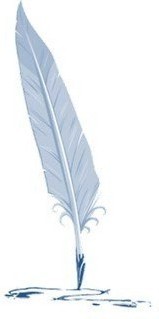 PREGLED ALATA GRAFIČKOG SOFTVERA
Maya omogućava animaciju i virtuelnu realnost;
MindsEye podržava NURBS dizajniranje za operativne sisteme Linux i Unix;
Natural Scene Designer omogućava kreiranje drveća, oblaka, stena, žbunja, jezera i atmosferskih pojava;
ProEngineer omogućava skiciranje, modelovanje i prezentaciju u svim tehničkim oblastima;
Rhino3D omogućava modelovanje;
TrueSpace omogućava kreiranje igrica i animiranog virtuelnog okruženja;
ZBrush omogućava dizajniranje u prostoru i renderovanje u realnom vremenu.
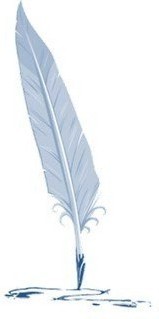 PREGLED ALATA GRAFIČKOG SOFTVERA
Renderovanje je proces stvaranja slika na osnovu grafičkih modela. Ovi alati generišu 3D modele ili ih učitavaju sa diska prilikom kreiranja željenih slika.
Alati za rendering u izlaznu sliku ugrađuju osvetljenje, senke, teksture, boje, prozirnost ...
3D Studio Max omogućava animaciju i renderovanje, kao i kreiranje efekata za igrice;
Amorphium omogućava kreiranje 3D skulptura i omogućava likovno izražavanje;
ARTlantis Render omogućava renderovanje i animaciju;
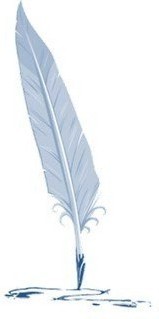 PREGLED ALATA GRAFIČKOG SOFTVERA
Renderovanje je proces stvaranja slika na osnovu grafičkih modela. Ovi alati generišu 3D modele ili ih učitavaju sa diska prilikom kreiranja željenih slika.
Alati za rendering u izlaznu sliku ugrađuju osvetljenje, senke, teksture, boje, prozirnost ...
3D Studio Max omogućava animaciju i renderovanje, kao i kreiranje efekata za igrice;
Amorphium omogućava kreiranje 3D skulptura i omogućava likovno izražavanje;
ARTlantis Render omogućava renderovanje i animaciju;
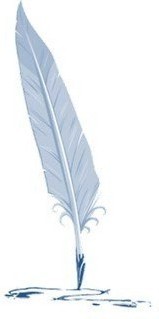 PREGLED ALATA GRAFIČKOG SOFTVERA
Blueberry omogućava modelovanje terena (zemljišta) na osnovu realnih podataka;
Bryce 3D omogućava modelovanje terena i prirodnih pojava;
Cinema 4D omogućava stvaranje sekvenci za filmove i televiziju, ljudskih likova, kao i multimedijalnih sadržaja;
CyberMotion 3D Designer je odličan za igrice i virtuelnu realnost;
Genesis3D kreira igrice u realnom vremenu;
Geomview omogućava vizuelizaciju i manipulisanje 3D geometrijskim modelima;
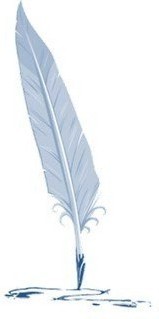 PREGLED ALATA GRAFIČKOG SOFTVERA
Imagine omogućava vizuelizaciju za film i TV, kao i u komercijalne svrhe;
LightScape omogućava vizuelizaciju modela programskih paketa AutoCAD i 3D Studio MAX;
MapRender3D generiše realistične prikaze reljefa;
RenderMan omogućava izradu kadrova za filmove;
Sart omogućava vizuelizaciju fraktala i slično;
TrueSpace omogućava kreiranje igrica i animiranog virtuelnog okruženja;
ZBrush omogućava dizajniranje u prostoru i renderovanje u realnom vremenu.
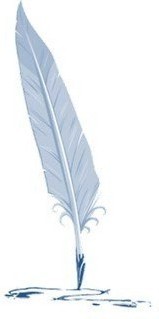 PREGLED ALATA GRAFIČKOG SOFTVERA
Animacija je integralni deo računarske grafike. Većina programskih paketa za vizuelizaciju, modelovanje, renderovanje i simulaciju ima uključenu i animaciju.
U klasičnoj animaciji redosled posla je sledeći: 
pravi se scenario, kreiraju se ključne slike, definiše se zvuk, povezuju se slike i zvuk i, na kraju, vrši se interpolacija između ključnih slika kako bi se došlo do kvalitetne animacije.
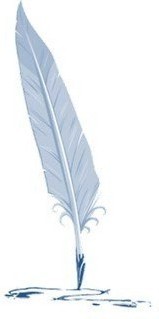 PREGLED ALATA GRAFIČKOG SOFTVERA
Računarska animacija predstavlja promenu različitih slika u određenom vremenskom periodu. 
Da bi animacija bila kvalitetna (bez skokova slika) trebalo bi smestiti najmanje 24 ključne slike u sekundi. 
3D Choreographer omogućava animaciju za filmove;
3D Studio Max omogućava animaciju i renderovanje, kao i kreiranje efekata za igrice;
AIR omogućava renderovanje i animaciju;
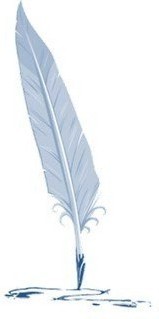 PREGLED ALATA GRAFIČKOG SOFTVERA
Anim8OR omogućava 3D modelovanje i animaciju tih modela;
Animation Master omogućava kreiranje filmova, virtuelnu realnost i poslovne prezentacije;
ARTlantis Render omogućava renderovanje i animaciju;
Beyond 3D omogućava kreiranje VRML modela i animacije;
Carrara Studio omogućava modelovanje, renderovanje i animaciju;
Cinema 4D omogućava stvaranje sekvenci za filmove i televiziju, stvaranje ljudskih likova i multimedijalnih sadržaja;
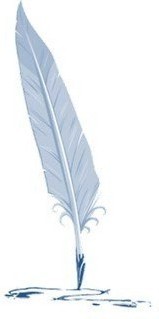 PREGLED ALATA GRAFIČKOG SOFTVERA
CyberMotion 3D Designer je odličan za igrice i virtuelnu realnost;
Imagine omogućava vizuelizaciju za film i TV, kao i u komercijalne svrhe;
Internet Character Animator služi za animaciju 3D likova;
Iris Explorer omogućava vizuelizaciju 3D podataka, manipulisanje njima, kao i njihovu animaciju;
LightWave 3D omogućava animacije za televiziju, filmove i video igrice;
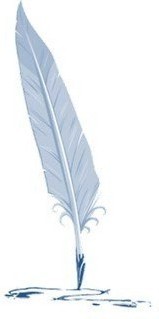 PREGLED ALATA GRAFIČKOG SOFTVERA
OpenInventor/VRML omogućava 3D vizuelizaciju i animaciju;
Realmotion omogućava realne animacije za nezgode (automobilske, avionske, železničke), za filmske efekte i za scene unutar igrica;
Softimage omogućava animacije za filmove i igrice;
TrueSpace omogućava kreiranje igrica i animiranog virtuelnog okruženja;
WorldUp omogućava kreiranje i animiranje raznih VR svetova (VR je skraćenica od Virtual Reality).
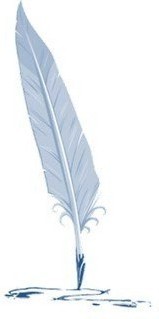 PREGLED ALATA GRAFIČKOG SOFTVERA
Simulacija predstavlja proces kreiranja, izvršenja i vizuelizacije modela kako bi se kompletirale informacije o onome što treba reći u realnom ili imaginarnom svetu.
Pod modelom se podrazumeva matematičko, fizičko ili tehničko predstavljanje sistema sa svim njegovim karakteristikama 
20-sim simulira ponašanje dinamičkih sistema uz grafički prikaz;
3D Grapher ilustruje i rešava kompleksne matematičke jednačine u ravni i prostoru;
GL Studio omogućava simulaciju i obuku u okruženju virtuelne realnosti;
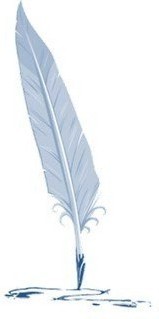 PREGLED ALATA GRAFIČKOG SOFTVERA
VR je i sistem za simulaciju koji opisuje i simulira određene aktivnosti iz realnog sveta u oblastima kao što su obuka, obrazovanje i radno okruženje. 
Cryonics omogućava razvoj virtuelnog okruženja i razmenu putem Interneta sa ostalim korisnicima;
DIVERSE je zajednički API za programe virtuelnog okruženja i za potreban hardver;
Summit 3D omogućava kreiranje kompleksnog virtuelnog sveta;
Unreality omogućava kretanje kroz virtualno okruženje
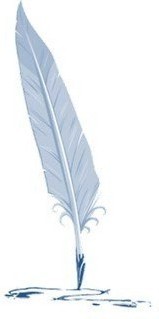 PREGLED ALATA GRAFIČKOG SOFTVERA
Grafički alati koji omogućavaju isporučivanje grafike putem web pretraživača.
Alati budućnosti što se tiče obrazovanja, vizuelizacije, kupovine i prodaje, komunikacija i sveukupnog okruženja. 
Većina alata, kao što su VRML pretraživač i Java3D programersko okruženje, razvijeni su u OpenGL-u ili Direct3D-u.
Ovi alati su odlični za mrežu i mrežno okruženje, jer korisnicima u mreži omogućavaju istovetno virtuelno okruženje u realnom vremenu.
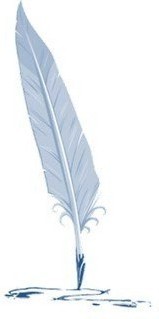 PREGLED ALATA GRAFIČKOG SOFTVERA
Mnogi Web3D alati su postali dopunski ili dodatni moduli za web pretraživače. Ovih alata ima mnogo, svakodnevno se menjaju i dopunjuju, svakodnevno se pojavljuju novi, tako da je iluzorno nabrajati ih.
Danas ljudi ne žive samo u realnom svetu nego i u 3D virtuelnom svetu. Provodi se mnogo vremena u sistemima virtuelne realnosti, igraju se igrice, gledaju se filmovi o imaginarnim svetovima, a tu su i interkativne simulacije.
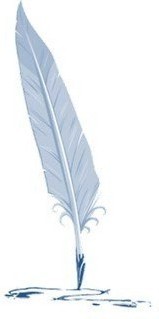 PREGLED ALATA GRAFIČKOG SOFTVERA
Da bi se napravili modeli za VR i da bi se taj svet VR distribuirao Internetom za različite platforme, moraju postojati 3D grafički fajlovi u kojima se čuvaju informacije o modelima, scenama, svetovima i animacijama. 
Tu se radi o mnogo fajlova u različitim formatima, jer različiti korisnici koriste različite programske pakete. Da bi se u takvu raznovrsnost uveo red, tu su programi koji omogućavaju konverziju jednog grafičkog formata u drugi, bez gubitaka podataka.
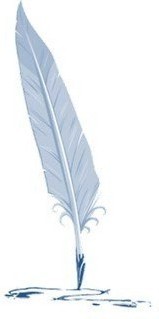 PREGLED ALATA GRAFIČKOG SOFTVERA
3D Exploration omogućava pretraživanje Interneta, pregled i renderovanje u raznim grafičkim formatima;
3D Win, AccuTrans, Crossroads i Wilbur omogućavaju konverziju 3D fajlova;
Guru 3D-Converter omogućava konverziju fajlova iz programa 3D Studio MAX u DirectX fajlove;
InterChange omogućava konverziju formata i podržava oko 40 formata;
Materialize3D omogućava konverziju modela i formata;
Polytrans omogućava uvoz/izvoz 3D fajlova;
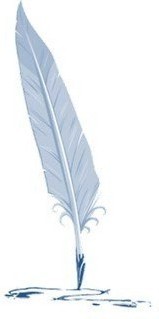 PREGLED ALATA GRAFIČKOG SOFTVERA
API predstavlja skup rutina koje aplikativni program koristi da upravlja izvršavanjem procedura od strane operativnog sistema računara.
API radi kao posrednik između aplikacionog softvera i hardvera na kome se on izvršava. Programer piše kôd koji na izlazu daje podatke API drajveru putem standardizovanih komandi, a ne direktno preko hardvera. 
U grupu jednostavnih API interfejsa spadaju: IrisGL, OpenGL i MesaGL. IrisGL je ranije bio poznat pod nazivom Iris 3D API. Ovaj grafički interfejs sadrži u sebi 390 funkcija koje su implementirane u grafičkom modu.
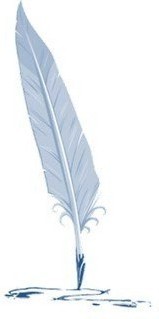 PREGLED ALATA GRAFIČKOG SOFTVERA
OpenGL je najpoznatiji grafički API. Uvela ga je 1992. godine firma Silicon Graphics, kao opšti sistem za CAD i 3D API za X-terminale zasnovane na operativnom sistemu Unix. 
OpenGL se razvio iz SGI-jeve vlasničke grafičke biblioteke IrisGL. 
Skup njegovih osobina je sličan onome koji ima Direct3D, ali je OpenGL API nižeg nivoa od svog rivala, obezbeđujući vrlo fino upravljanje osnovnim elementima 3D scene, kao što su informacije o tačkama i trouglovima.
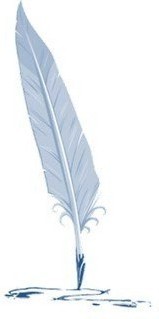 PREGLED ALATA GRAFIČKOG SOFTVERA
Aplikacija u OpenGL mora da obezbedi sve geometrijske informacije za svaku od primitiva (tačka, linija ili trougao) u sceni, kao i za efekte koji će se primeniti na primitive (boja, transparentnost, zamagljivanje itd.). 
Nivo upravljanja koji se daje programerima je glavni činilac koji stoji iza tvrdnje da je sa OpenGL API interfejsom mnogo lakše praviti aplikacije nego sa Direct3D, kao i da je to mnogo pouzdaniji proizvod na različitim hardverskim platformama.
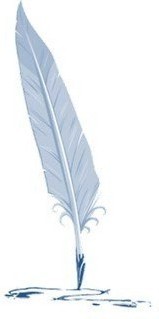 PREGLED ALATA GRAFIČKOG SOFTVERA
U suštini, postoje dva nivoa za hardverski ubrzanu podršku OpenGL-u. To su ICD (instalabilni klijentski upravljački programi) koji ubrzavaju osvetljavanje, transformacije i rasterizaciju i MCD (mali klijentski upravljački programi) koji podržavaju samo rasterizaciju. 
OpenGL API podržava napredne grafičke tehnike za realističan prikaz, kao što su preslikavanje tekstura, uklanjanje nazubljenosti, transparentnost, zamagljivanje, osvetljavanje, glatko senčenje, zamagljivanje pokreta i transformacije.
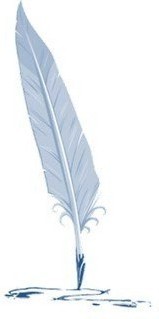 PREGLED ALATA GRAFIČKOG SOFTVERA
MesaGL je grafička biblioteka sa API interfejsom i veoma je slična OpenGL-u. Ovaj API koristi sintaksu OpenGL-a, s tim što je za to bila potrebna dozvola firme Silicon Graphics, Inc. (SGI).
Cosmo Create je sistem koji kombinuje 2D slike, 3D sekvence virtuelne realnosti, tekst i ostale elemente kako bi napravio multimedijalnu stranicu za Internet ili proizvod.
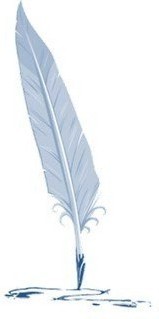 PREGLED ALATA GRAFIČKOG SOFTVERA
Cosmo Player omogućava prikazivanje ili pretraživanje prezentacije koja je razvijena upotrebom Cosmo API-ja. Treba napomenuti da ovaj proizvod radi na svim operativnim sistemima.
Cosmo Code omogućava vizuelno okruženje za već postojeće Java kodove prilikom stvaranja multimedijalne prezentacije.
Cosmo Worlds omogućava uključivanje u multimedijalnu prezentaciju: svetlosne efekte, više izvora svetlosti, zvuk, ogromnu biblioteku boja, materijala i tekstura, kao i primene slika čiji je autor sâm programer.
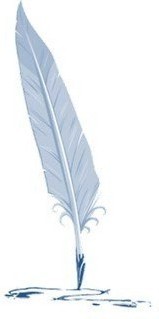 PREGLED ALATA GRAFIČKOG SOFTVERA
Cosmo MediaBase omogućava programeru lagano upravljanje fajlovima koji učestvuju u prezentaciji.
Fahrenheit Scene Graph, koja je po funkciji slična režimu Retained Mode iz Direct3D (za kreiranje ukupne scene, a ne na realistično prikazivanje pojedinačnih poligona)
FLM (Fahrenheit Large Model Visualisation)  za vizuelizaciju velikih modela
FLL (Fahrenheit nižeg nivoa), jednostavniji API ili API niskog nivoa. Bavi se osnovnim upravljanjem geometrijom ali, zameniće Direct3D Immediate Mode i radiće zajedno sa OpenGL-om.
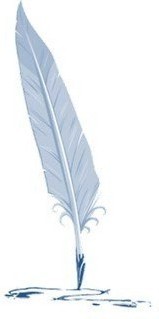 PREGLED ALATA GRAFIČKOG SOFTVERA
Drajver je napisan od strane proizvođača hardvera koji prevodi taj standardni kôd u originalni format koji dati model hardvera može da razume. 
Prvi put predstavljen 1995. godine, DirectX je integrisani skup alata za programiranje, projektovan tako da pomogne programerima da naprave niz multimedijskih aplikacija za platformu operativnog sistema Windows.
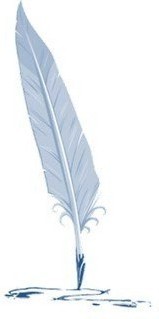 PREGLED ALATA GRAFIČKOG SOFTVERA
DirectX 7.0 obuhvatao je sledeće glavne komponente:
Direct3D za 3D grafiku u realnom vremenu;
DirectDraw za 2D grafiku;
DirectSound za audio reprodukciju;
DirectPlay za mrežno povezivanje (posebno za računarske igre za više učesnika preko interneta);
DirectInput za komandne palice i druge slične uređaje;
DirectMusic za muzičke podatke zanovane na porukama.
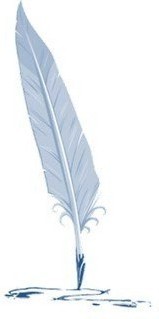 PREGLED ALATA GRAFIČKOG SOFTVERA
DirectX 8.0 je uveden krajem 2000. godine i spojio je DirectSound i DirectMusic u komponentu DirectX Audio, dok su do tada razdvojene funkcionalnosti za 2D i 3D grafiku, DirectDraw i Direct3D spojene u komponentu DirectX Graphics. 
Tada je, takođe, komponenta DirectShow, ranije implementirana kao poseban API, postala zvanična komponenta DirectX. Microsoft je uspeo da napravi i DirectX (verzija 9.0) kako bi zadovoljio većinu korisnika koji su tražili poboljšanje performansi svojih računara u igranju akcionih igrica i korisnika koji su želeli da gledaju video prezentacije i animacije kod kuće na svojim personalnim računarima.
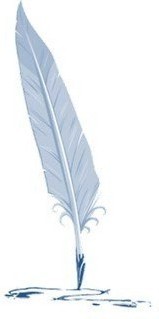 PREGLED ALATA GRAFIČKOG SOFTVERA
3DRender (3DR) je Intelova 3D grafička biblioteka koja je optimizirana za rad sa Pentium procesorima. Ta biblioteka ima sledeće osobine: podržava više od šesnaest svetlosnih izvora, omogućava raznorazno mapiranje, omogućava primenu atmosferskih uslova i padavina, omogućava primenu transparentnosti, podržava operativni sistem Windows, besplatan je.
Intel Scene Manager (ISM) je API koji je još uvek u razvojnoj fazi i sličan je OpenGL-u.
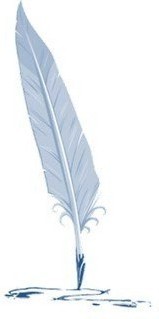 PREGLED ALATA GRAFIČKOG SOFTVERA
Heidi je API firme Autodesk koji omogućava veću brzinu i efikasnost programa da prikaže i odštampa željene informacije. Ovaj API je primarna komponenta programa: AutoCAD, 3DS MAX, 3D Studio VIZ, Volo View, Volo View Express, a sadržan je i u DWF formatu i HDI razvojnom sistemu za kvalitetniju štampu.
RenderMan je API firme Pixar koji omogućava fotorealistično renderovanje i u kome se nalazi moćan programski jezik koji je senčenje doveo do savršenstva.
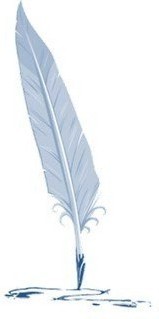 PREGLED ALATA GRAFIČKOG SOFTVERA
RenderWare, BRender i GKS su stariji API-ji koji su omogućavali renderovanje, s tim što više nisu u upotrebi.
RealityLab je API koji omogućava softversko renderovanje. Razvio ga je Microsoft i implementirao u Direct3D.
MultiGen’s GameGen je ogroman i krajnje kompleksan API koji se koristi za razvoj igrica, s tim što bi trebalo napomenuti da je i za današnje uslove preskup.
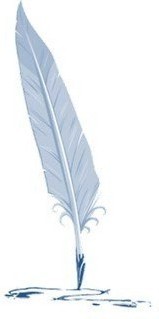